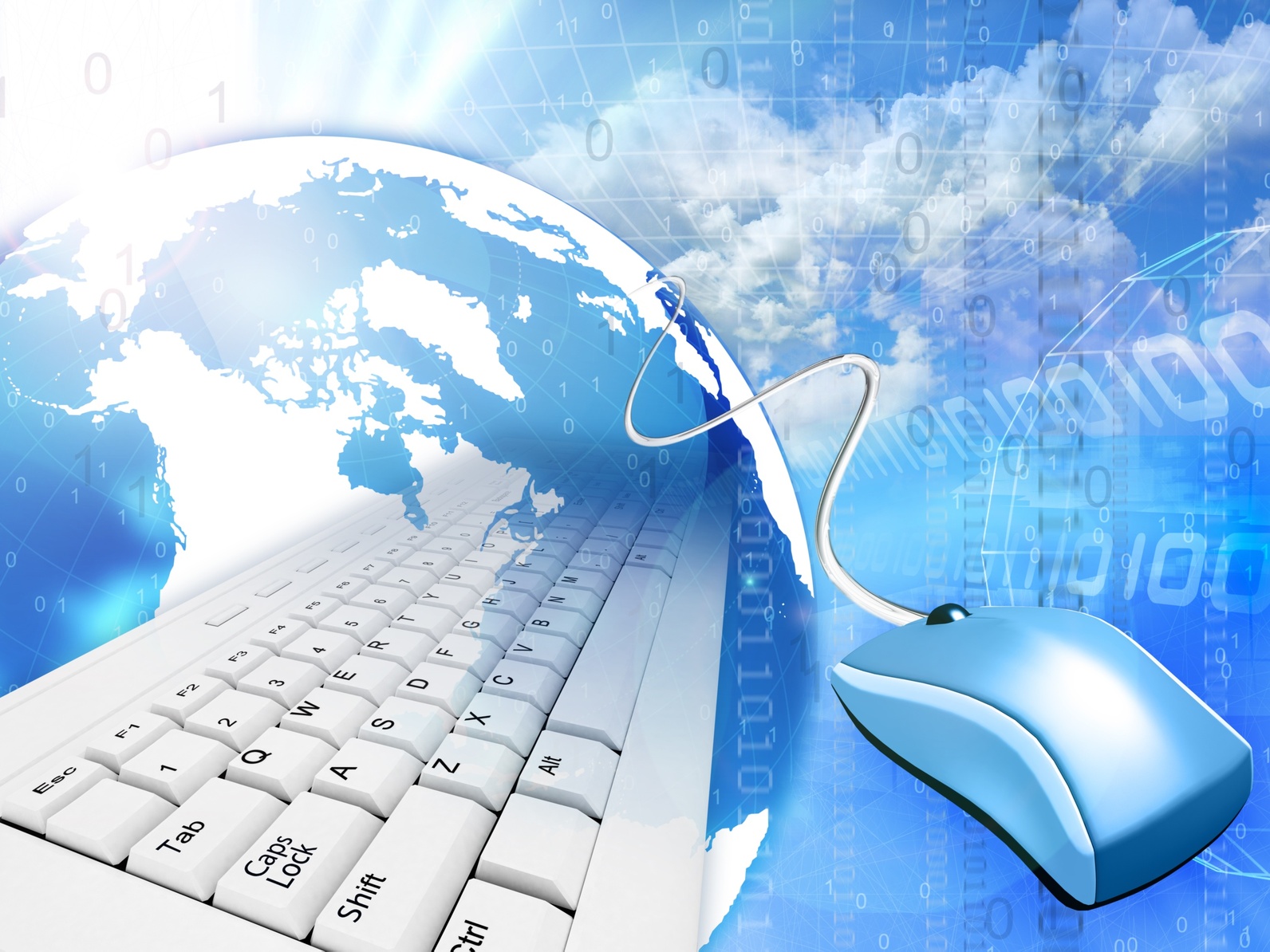 Как устроен Интернет
Коммуникационные технологии
Сегодня на уроке мы узнаем:
3
1
2
Как устроена Всемирная паутина.
Что такое Интернет.
Что такое IP-адрес компьютера.
Интернет
Интернет – это самая известная и обширная глобальная компьютерная сеть.
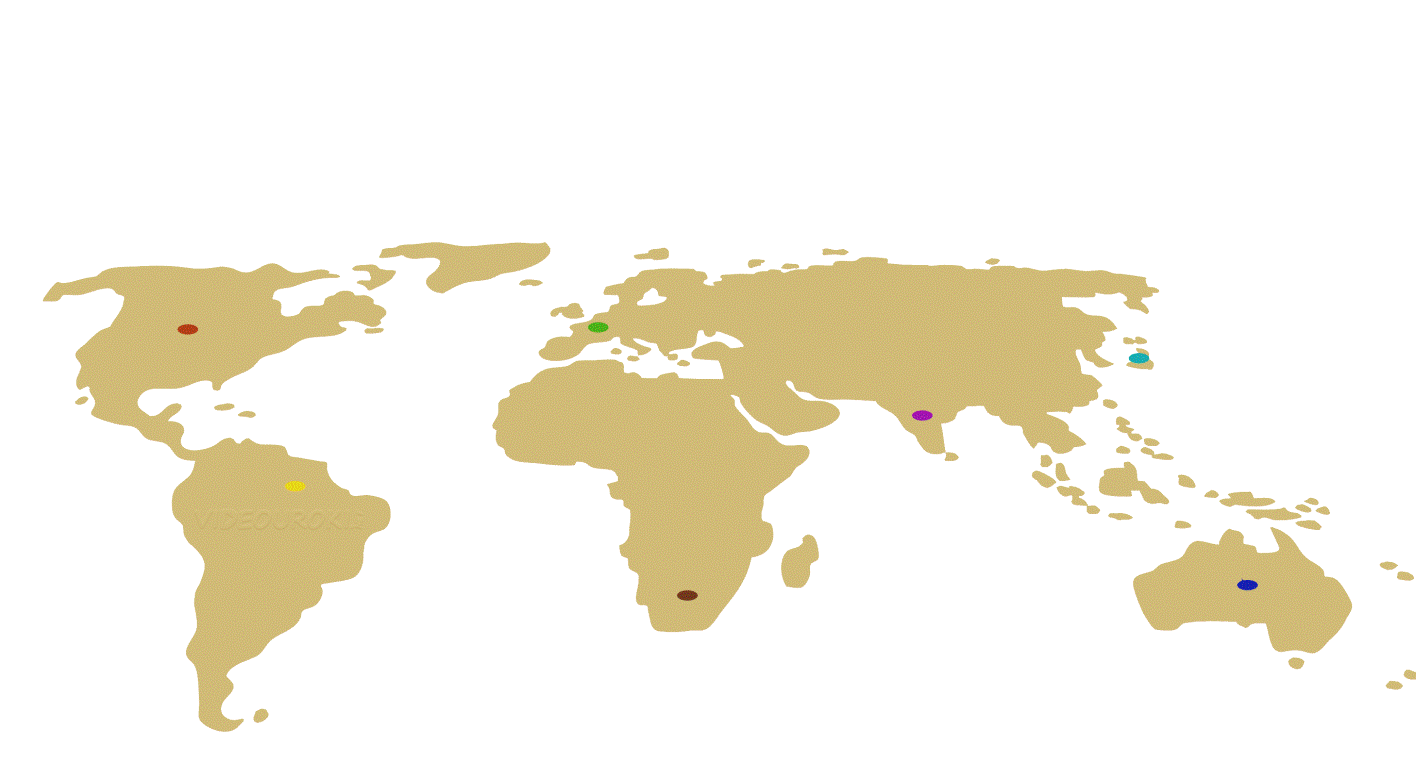 Компьютерные сети
Компьютерная сеть – это объединение компьютеров, обеспечивающее совместное использование сетевых ресурсов.
Виды компьютерных сетей
Глобальные
Локальные
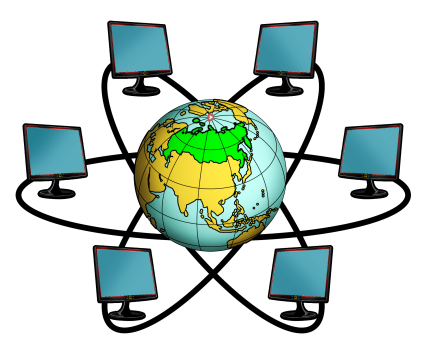 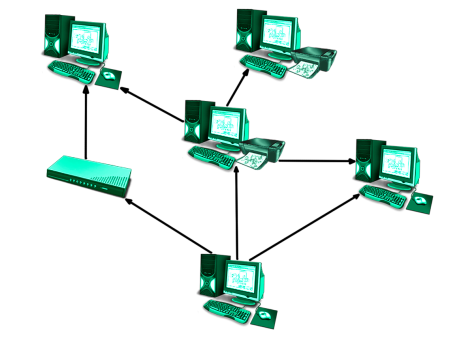 Локальная компьютерная сеть
Локальная компьютерная сеть представляет собой объединение компьютеров на небольших расстояниях друг от друга.
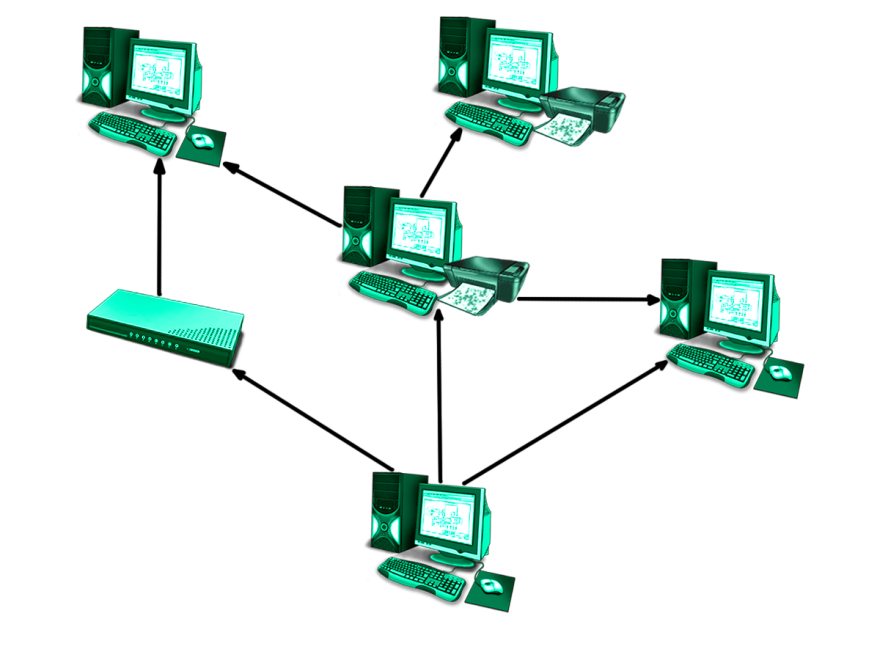 Компьютеры, объединённые в локальную сеть, могут получать совместный доступ к ресурсам компьютера, а также к периферийным устройствам, подключённым к сети.
Локальная компьютерная сеть
Виды локальных сетей
Одноранговые
С выделенным сервером
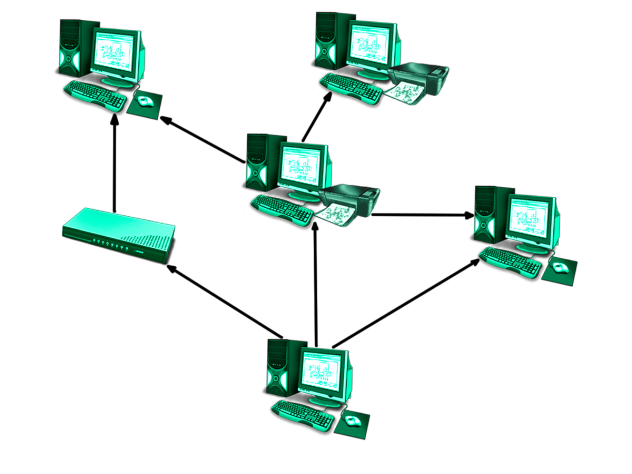 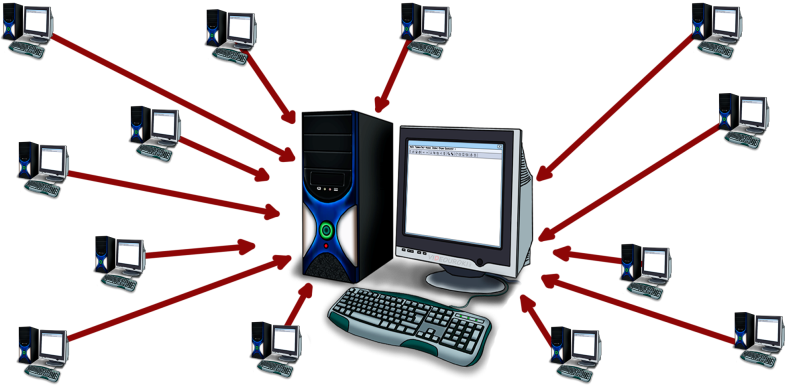 Глобальная компьютерная сеть
Глобальная компьютерная сеть – это сеть, компьютеры которой объединяются на больших расстояниях.
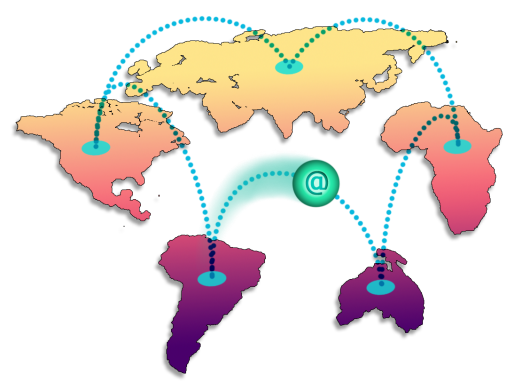 Виды глобальных сетей
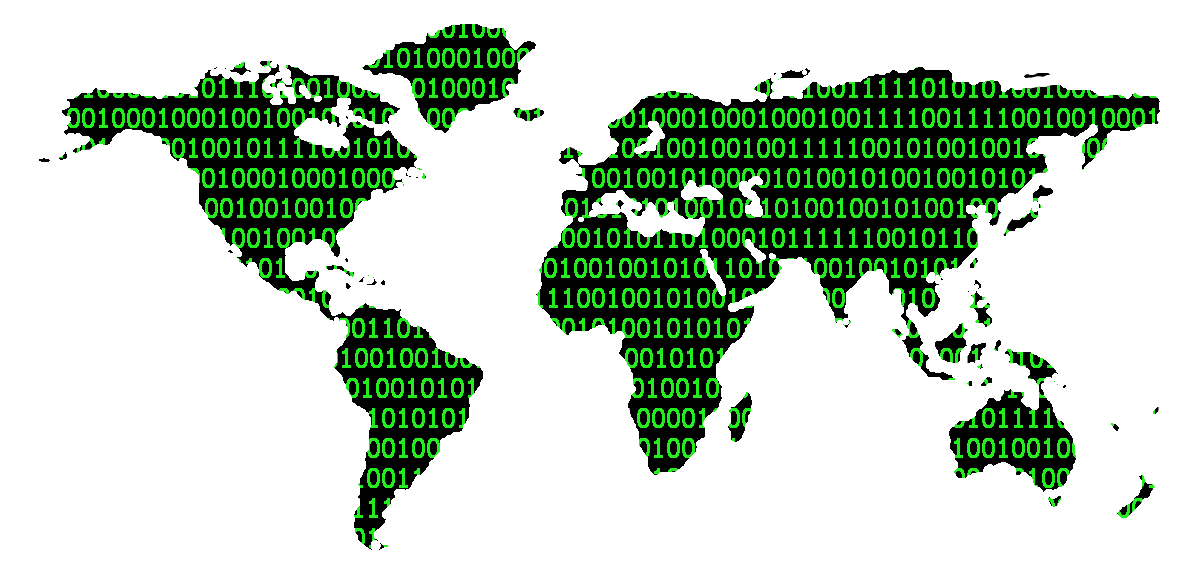 Корпоративные
Региональные
Интернет. История образования сети
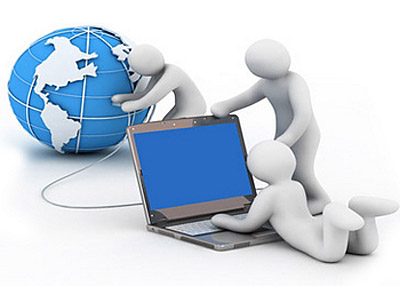 ARPANET
Рождением Интернета считается 
22:30 29 октября 1969 года.


В этот день впервые в мире компьютерная информация была передана на 
700 километров.
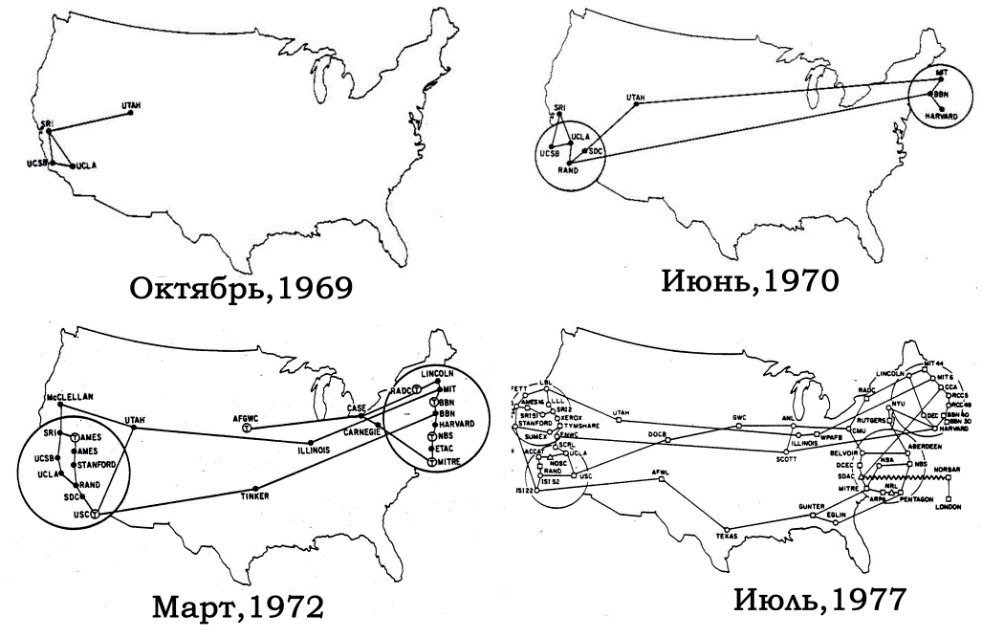 Развитие ARPANET
ARPANET
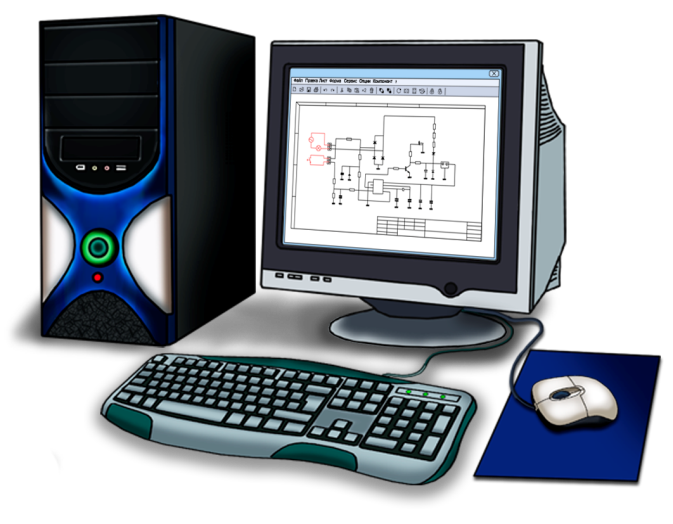 В 1991 году проект ARPANET
 остановили и появился 
Интернет.
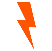 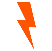 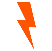 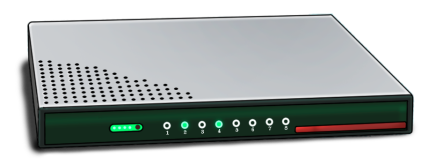 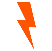 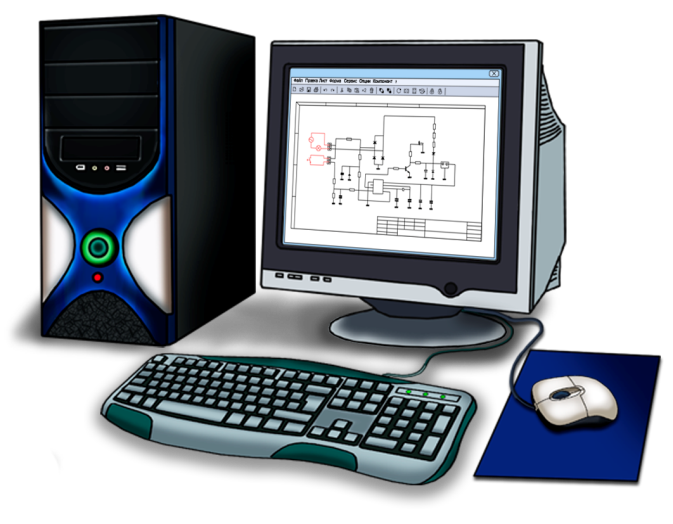 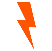 Модем – это специальное устройство, которое кодирует цифровой сигнал в аналоговый и передаёт по телефонной линии к другому, принимающему, устройству, которое сигнал декодирует.
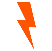 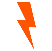 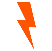 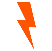 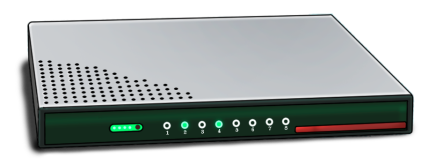 Как устроен Интернет?
Интернет – это всемирная система объединённых компьютерных сетей.
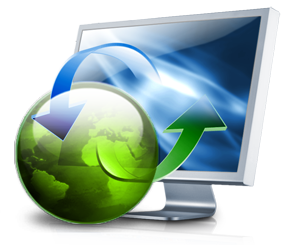 В неё входят тысячи локальных, региональных и корпоративных сетей по всему миру.
Как устроен Интернет?
Каждая входящая в Интернет сеть имеет свой рабочий узел (сервер), который отвечает за работу данного территориального участка Интернета.
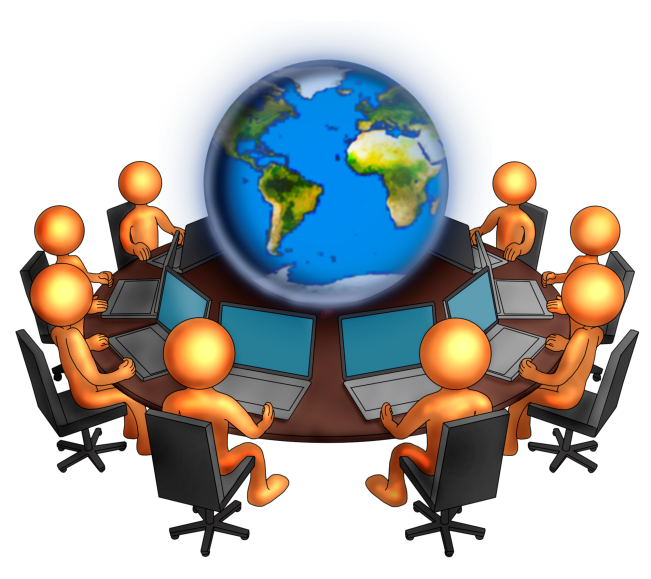 Собственник может быть у каждой отдельной сети.
В целом Интернетом не владеет никто.
Как устроен Интернет?
Интернет работает исправно благодаря наличию множества
каналов передачи информации между
входящими в неё локальными, региональными и корпоративными сетями.
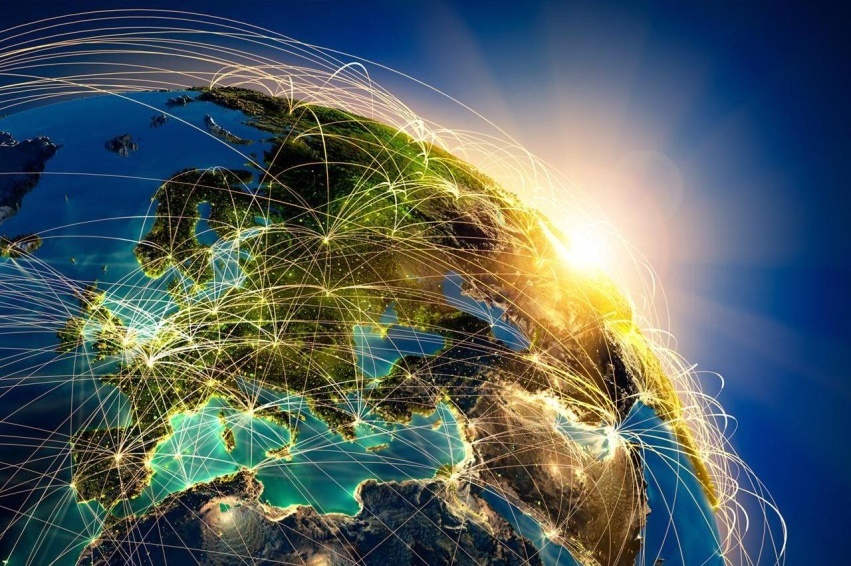 Как устроен Интернет?
Сетевой протокол – набор правил, позволяющих осуществить соединение и обмен информацией между двумя и более включёнными в сеть устройствами.
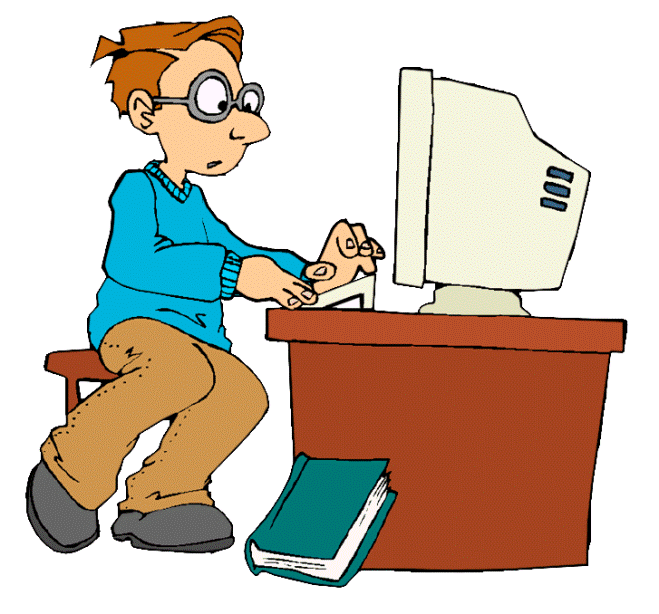 Как устроен Интернет?
Сетевые протоколы
IP — межсетевой Интернет-протокол
TCP — протокол управления передачей
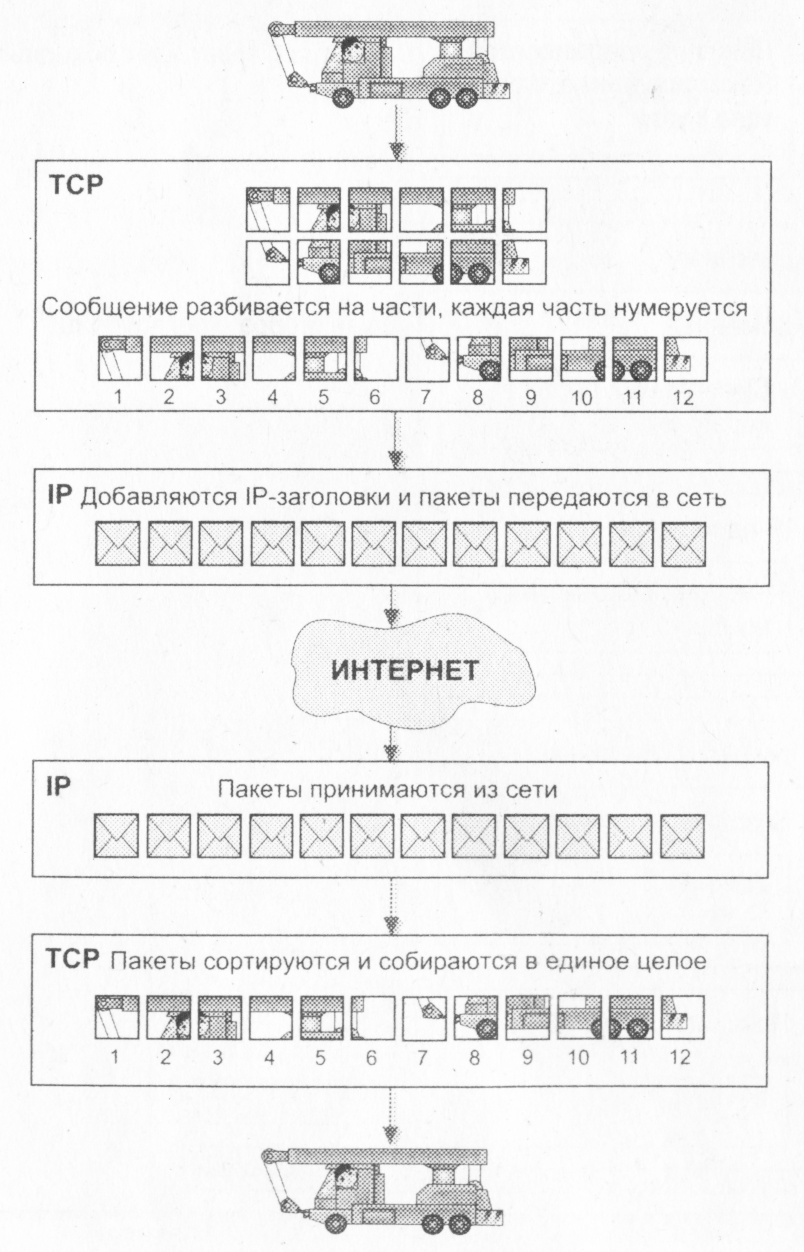 Протокол TCP/IP
Протокол TCP/IP
Протокол TCP/IP является базовым протоколом Интернета, он объединяет в себе два протокола — TCP и IP.
Протокол TCP (от англ. Transmission Control Protocol, протокол управления передачей) разбивает информацию на порции (пакеты) и нумерует их, чтобы при получении можно было правильно собрать исходное сообщение. 
Протокол IP (от англ. Internet Protocol, протокол Интернета) снабжает пакеты адресами отправителя и получателя, контрольной суммой, другой служебной информацией и отправляет образовавшиеся IP-пакеты в сеть.
В конечной точке протокол TCP проверяет, все ли части сообщения получены. А так как разные пакеты приходят в конечную точку разными путями, порядок их получения может быть нарушен. После получения всех частей TCP сортирует их в правильном порядке и собирает в единое целое.
IP-адрес
Все компьютеры, подключённые к «Сети», имеют свой 32-битовый (4-байтовый IP-адрес).
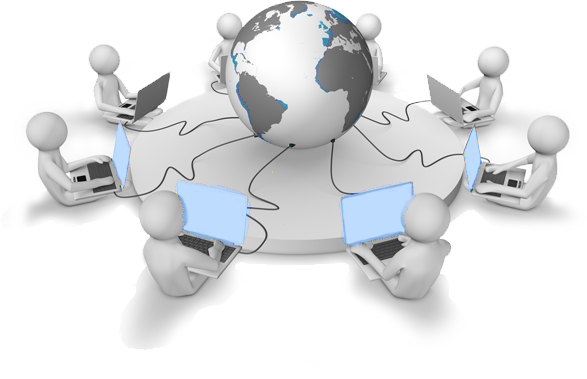 11000000 00110010 11010101 00010010
192.50.213.18
3 миллиарда комбинаций
IP-адрес
1
0
0
0
0
0
0
0
1
0
1
0
1
1
0
1
1
1
0
0
0
0
1
0
0
0
0
1
0
0
1
0
0
0
1
1
0
0
1
0
0
1
0
1
0
0
0
1
0
1
1
0
1
1
0
1
1
0
0
0
0
0
0
1
50
192
Октет
Октет
Октет
213
Октет
18
192.50.213.18
IP-адрес
Интернет развивается стремительно, и очень скоро 4-байтовых адресов может не хватить.
 И сейчас вводится новый протокол, включающий 6-байт адресов.
IP-адрес
Интернет – это сеть сетей.
0
0
0
0
1
0
0
1
0
0
1
1
0
0
0
1
0
1
1
0
1
1
0
1
1
0
0
0
0
0
1
0
192
50
213
18
Номер компьютера в сети
Статический
Динамический
Номер сети
D, E
A, B, C,
Пример
Ученик 9-го класса Саша записал IP-адрес школьного сервера на листке бумаги. Пришёл домой, положил листок на свой стол и ушёл на кухню обедать. Младший брат Саши Стас решил поиграть с этим листком. Когда Саша вернулся, от листка остались только обрывки. 
Необходимо восстановить IP-адрес.
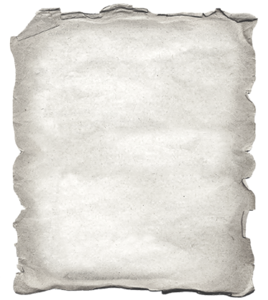 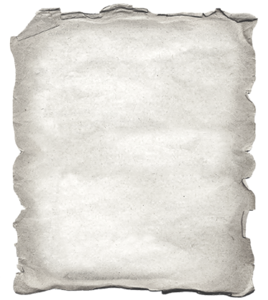 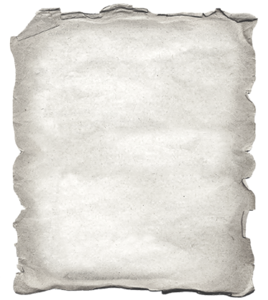 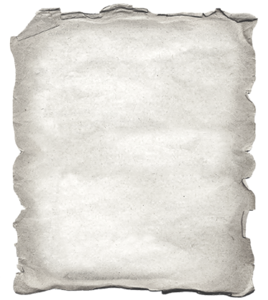 3.19
.60
6.161
22
IP-адрес
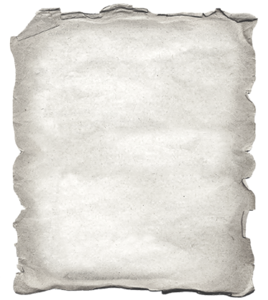 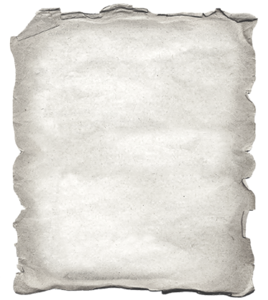 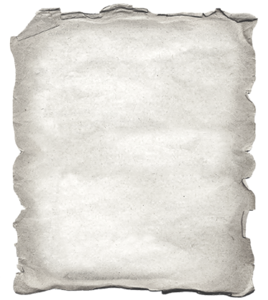 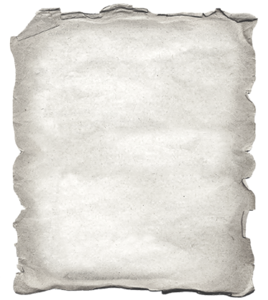 3.19
.60
6.161
22
А
Г
Б
В
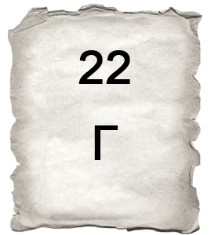 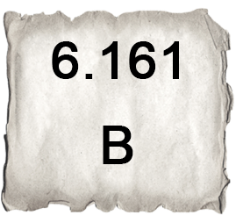 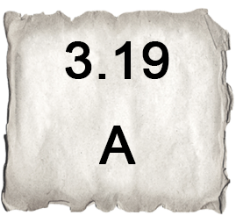 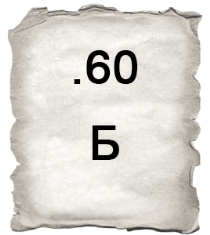 223.196.161.60
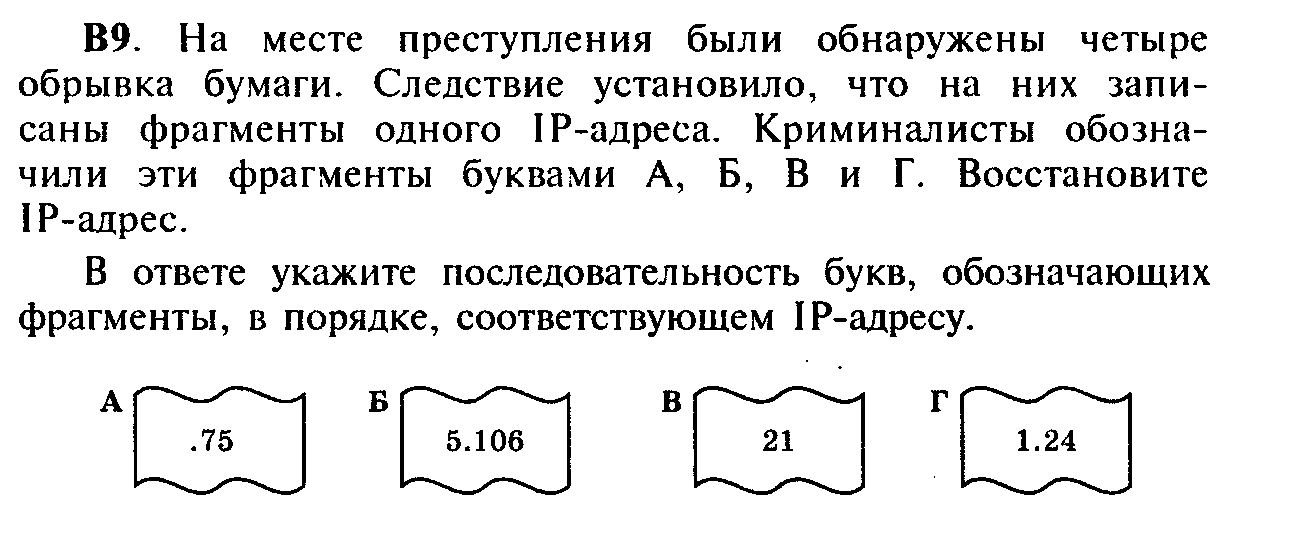 В     Г    Б    А
211.245.106.75
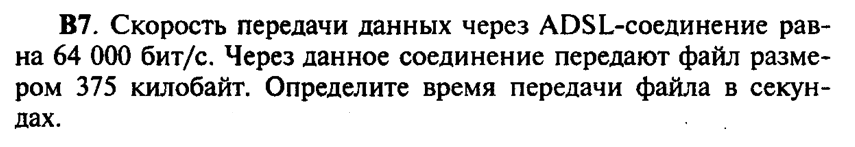 Сегодня на уроке:
Интернет — это всемирная система объединённых компьютерных сетей. В неё входят тысячи локальных, региональных и корпоративных сетей по всему миру.
Подключиться ко Всемирной сети можно на любом компьютере, даже с устаревшим программным обеспечением. Это возможно благодаря исполнению в программном обеспечении особых соглашений, которые называются протоколами.
Наиболее важными протоколами в Интернете являются: TCP — протокол управления передачей и протокол IP — межсетевой Интернет-протокол.
Все компьютеры, подключённые к «сети», имеют свой 32-битовый или четырёх байтовый IP-адрес.